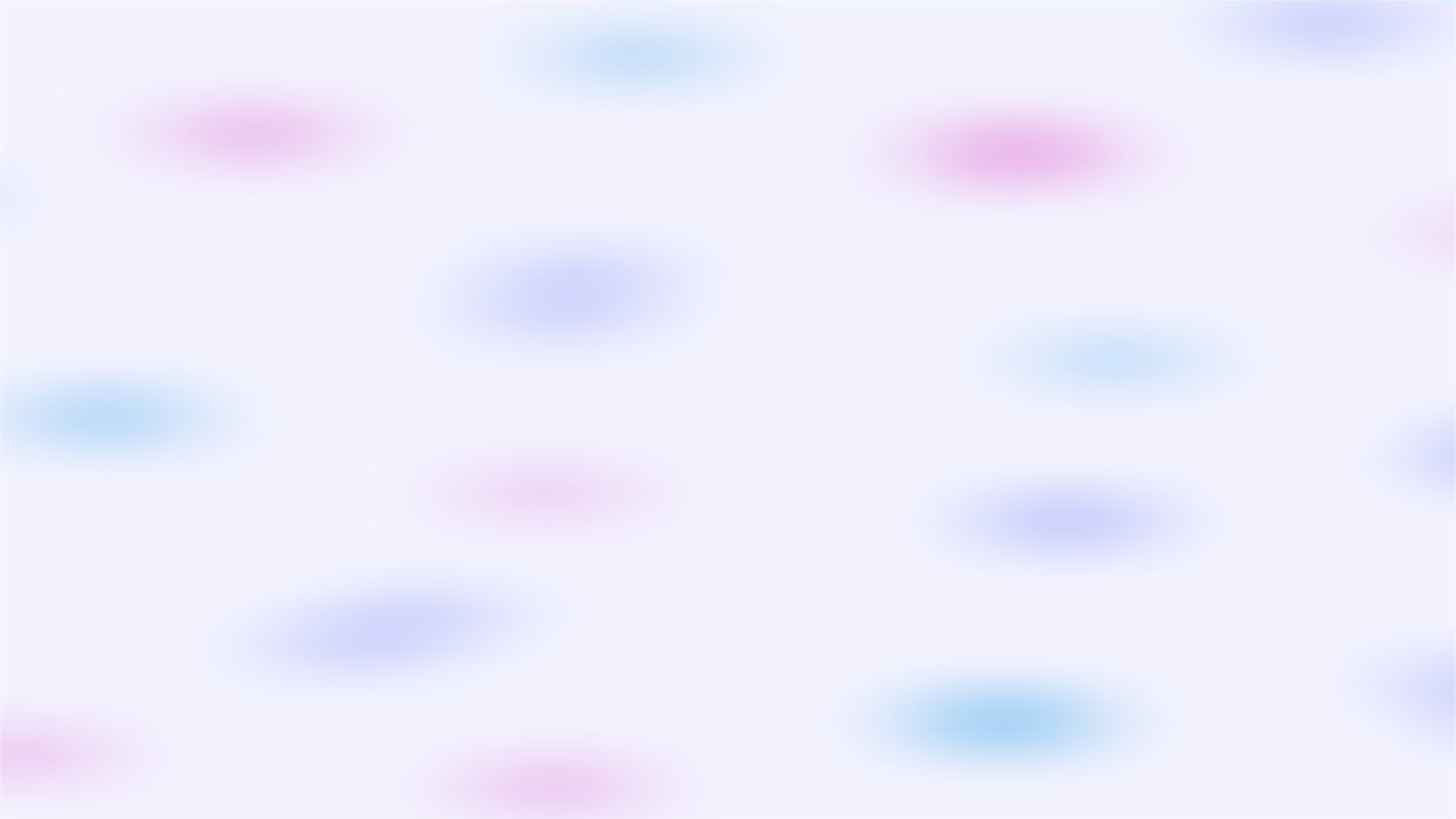 Αποτελεσματική Διαχείριση Επαίνων, Ποινών και Τιμωριών στην Τάξη
Ποιες οι επιπτώσεις των επαίνων, των ποινών και των τιμωριών στη μάθηση, την αυτοεκτίμηση και τη συμπεριφορά των μαθητών;
 
Υπάρχουν εναλλακτικές προσεγγίσεις στις ποινές και τις τιμωρίες για τη διαχείριση της συμπεριφοράς;
 
Πώς οι πολιτισμικές και κοινωνικοοικονομικές διαφορές μπορεί να επηρεάσουν την αντίληψη και την αποτελεσματικότητα των διαφόρων προσεγγίσεων διαχείρισης συμπεριφοράς;
 
Ποιες οι νομικές και δεοντολογικές προεκτάσεις της χρήσης ποινών και τιμωριών στο σχολικό περιβάλλον, συμπεριλαμβανομένων των ζητημάτων δικαιωμάτων των μαθητών και των κανονισμών του σχολείου.
 
Ποιος ο ρόλος που μπορούν να διαδραματίσουν οι γονείς και η ευρύτερη κοινότητα στην υποστήριξη και τη βελτίωση των πρακτικών διαχείρισης συμπεριφοράς στα σχολεία;
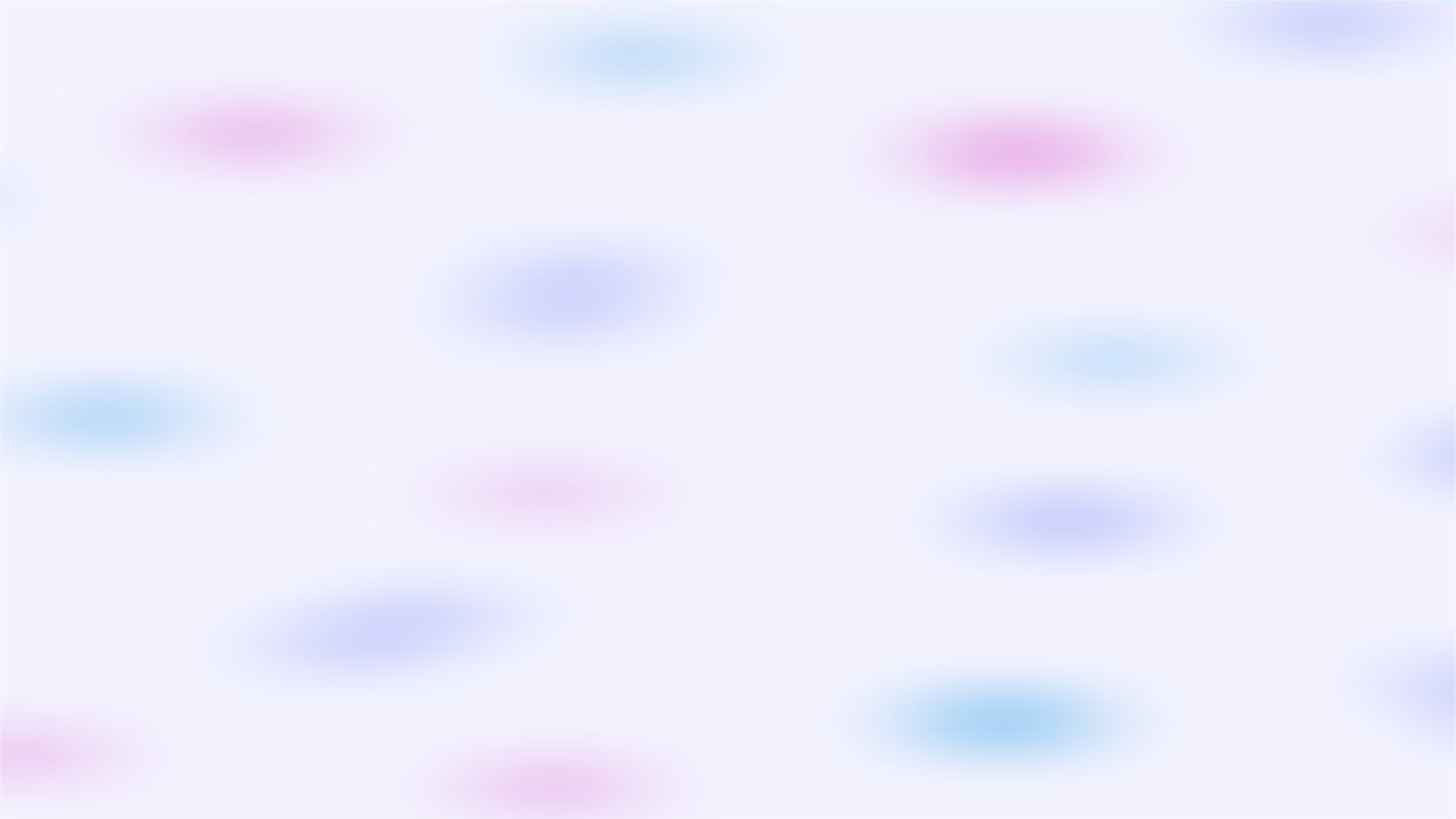 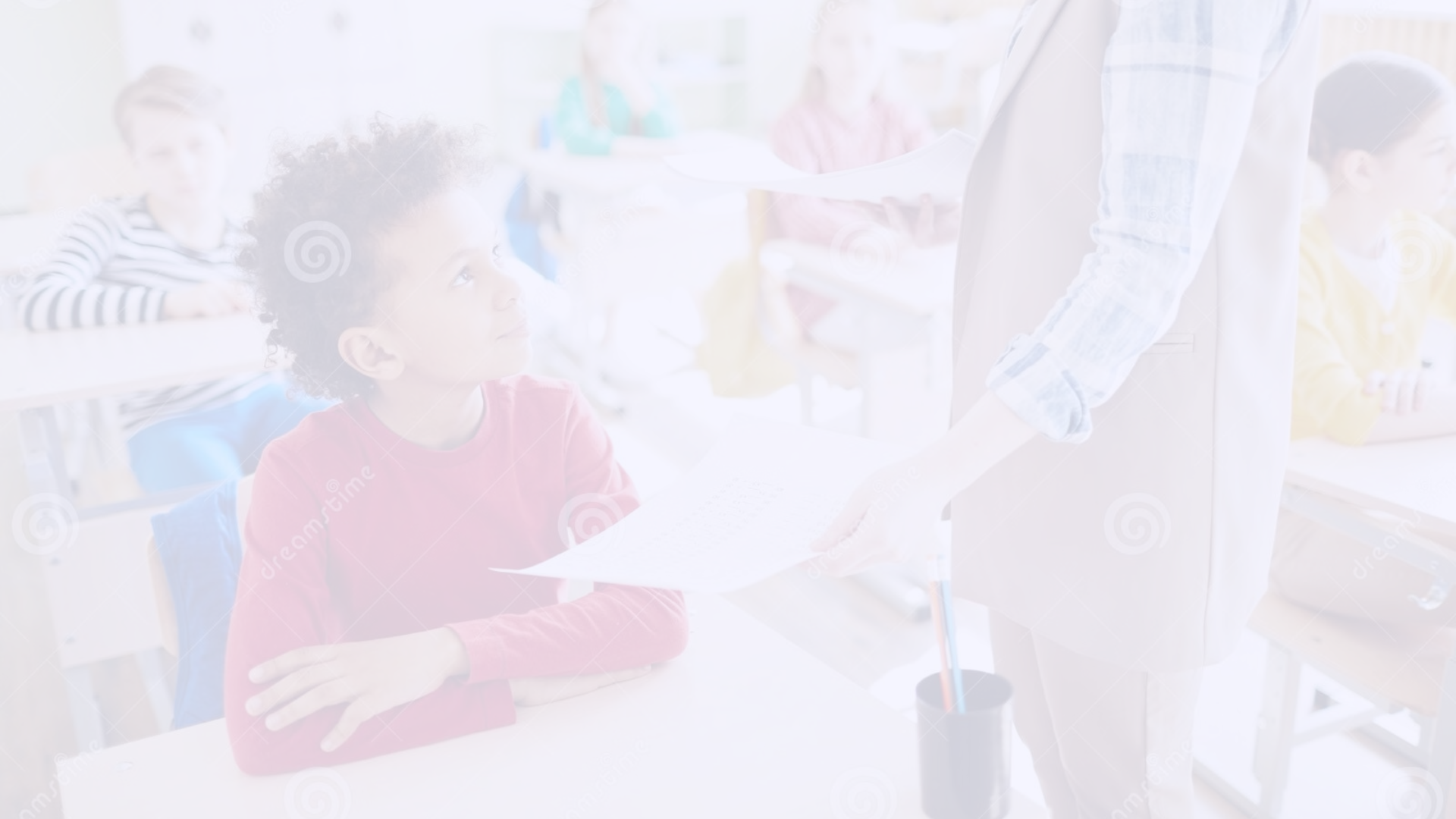 Ο ρόλος των επαίνων στην ενίσχυση της θετικής συμπεριφοράς
Παρακινούν τους μαθητές
Ενισχύουν την αυτοεκτίμηση
Ενισχύουν τη μάθηση
Οι επαίνοι μπορούν να παρακινήσουν τους μαθητές να συνεχίσουν να εκδηλώνουν θετική συμπεριφορά και  αποβλέπουν στην επιτυχία.
Ειλικρινείς αιτιολογημένοι επαίνοι μπορούν να αυξήσουν την αυτοπεποίθηση και την αίσθηση επίτευξης ενός μαθητή.
Οι επαίνοι για μαθησιακά επιτεύγματα μπορούν να ενθαρρύνουν τους μαθητές να συνεχίσουν να καταβάλλουν προσπάθεια και να κατακτούν νέες έννοιες.
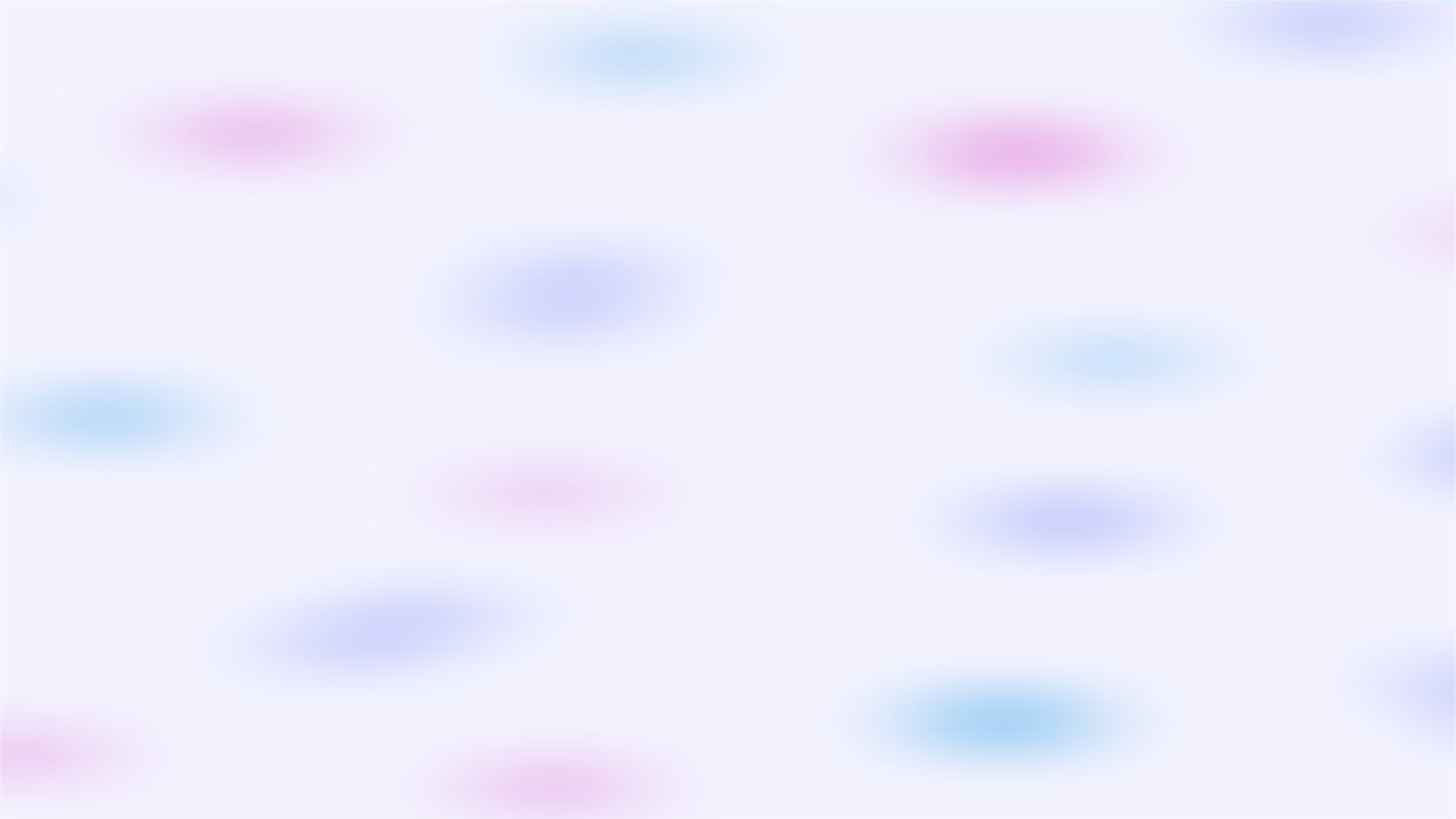 Εφαρμογή Ποινών: Εξασφάλιση Δικαιοσύνης και Αποτελεσματικότητας
Συνέπεια
Έμφαση στην Συμπεριφορά, όχι στον Μαθητή
Παροχή Ευκαιριών για Βελτίωση
Οι ποινές πρέπει να εφαρμόζονται με συνέπεια για να διατηρηθεί η δικαιοσύνη και η αξιοπιστία.
Οι ποινές πρέπει να συνοδεύονται από καθοδήγηση για το πώς να διορθωθεί η συμπεριφορά και να γίνουν καλύτερες επιλογές.
Οι ποινές πρέπει να αντιμετωπίζουν τη συγκεκριμένη ανεπιθύμητη συμπεριφορά, όχι το χαρακτήρα του μαθητή.
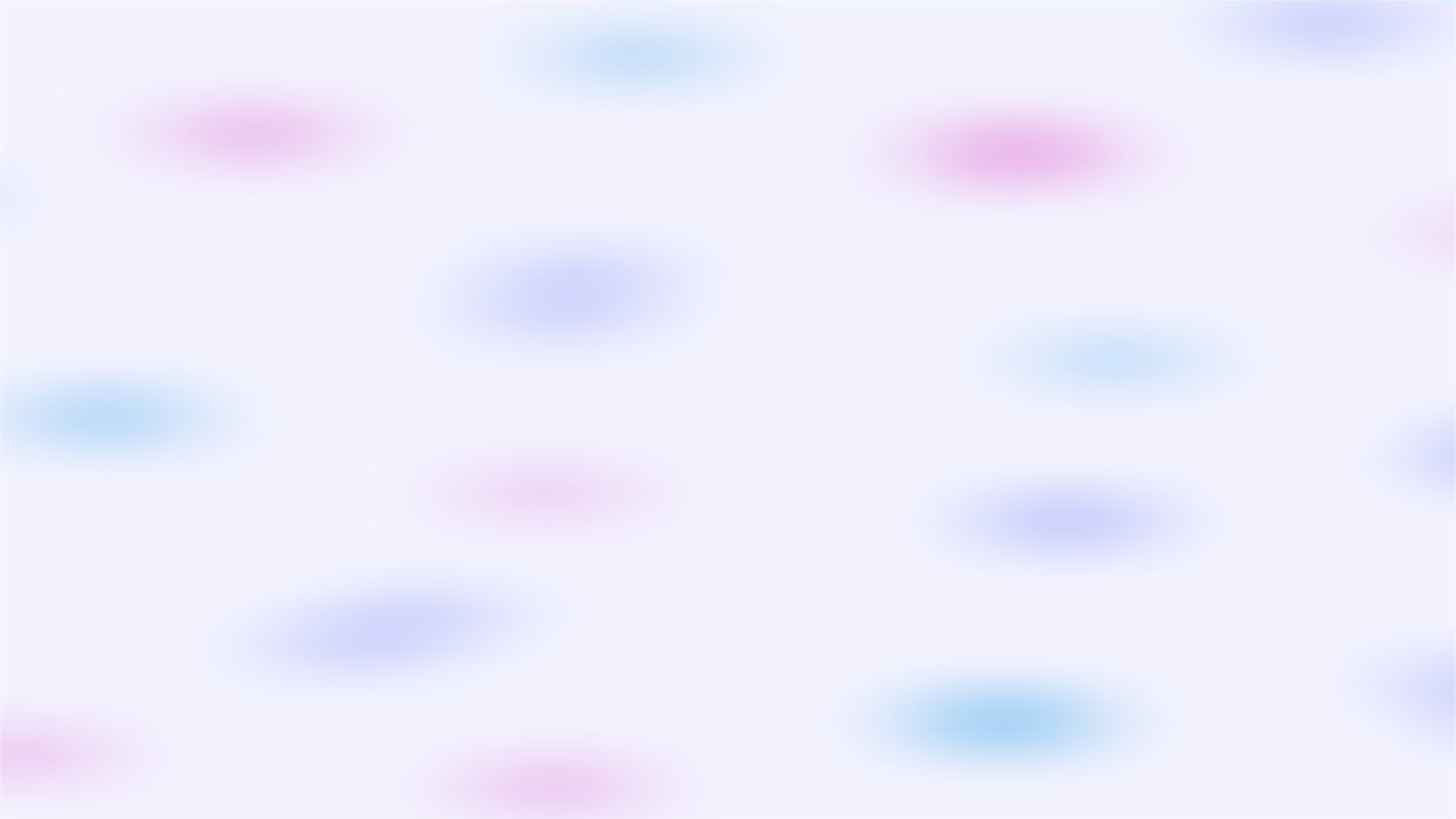 Διάκριση των Ποινών από τις Τιμωρίες
1
2
Ποινές
Τιμωρίες
Αυστηρά, ανασταλτικά μέτρα που στοχεύουν να κάνουν τον μαθητή να υποφέρει για τις πράξεις του, συχνά χωρίς έναν σαφή δρόμο για βελτίωση.
Κυρώσεις που επιβάλλονται για να σταματήσει ή να προληφθεί η μη επιθυμητή συμπεριφορά, με στόχο την εκπαίδευση των μαθητών για να κάνουν καλύτερες επιλογές.
3
Βασική Διαφορά
Οι ποινές επικεντρώνονται στην τροποποίηση της συμπεριφοράς, ενώ οι τιμωρίες έχουν κυρίως σκοπό να προκαλέσουν πόνο ή αβολία.
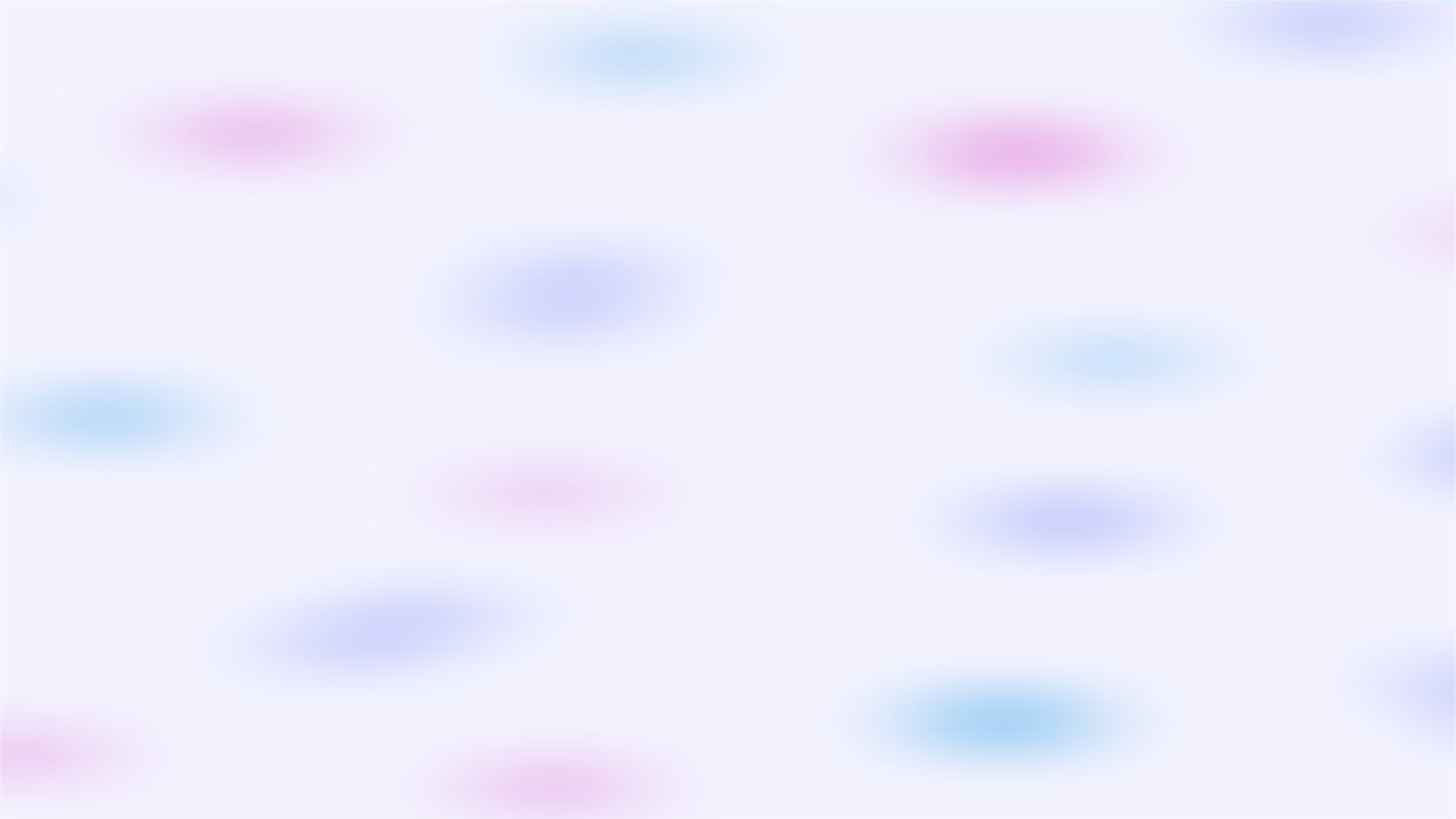 Ισορροπώντας μεταξύ επαίνων, ποινών και τιμωριών
1
Έπαινοι
Ενισχύστε αποτελεσματικά τη θετική συμπεριφορά και προάγετε ένα υποστηρικτικό περιβάλλον στην τάξη.
.
2
Ποινές
Εφαρμόζετε με συνέπεια για να αντιμετωπίσετε ανεπιθύμητες συμπεριφορές και να παρέχετε ευκαιρίες βελτίωσης.
3
Τιμωρίες
Χρησιμοποιείται σπάνια και μόνο ως τελευταία λύση.
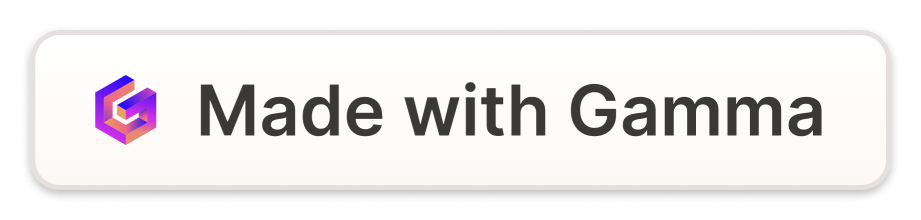 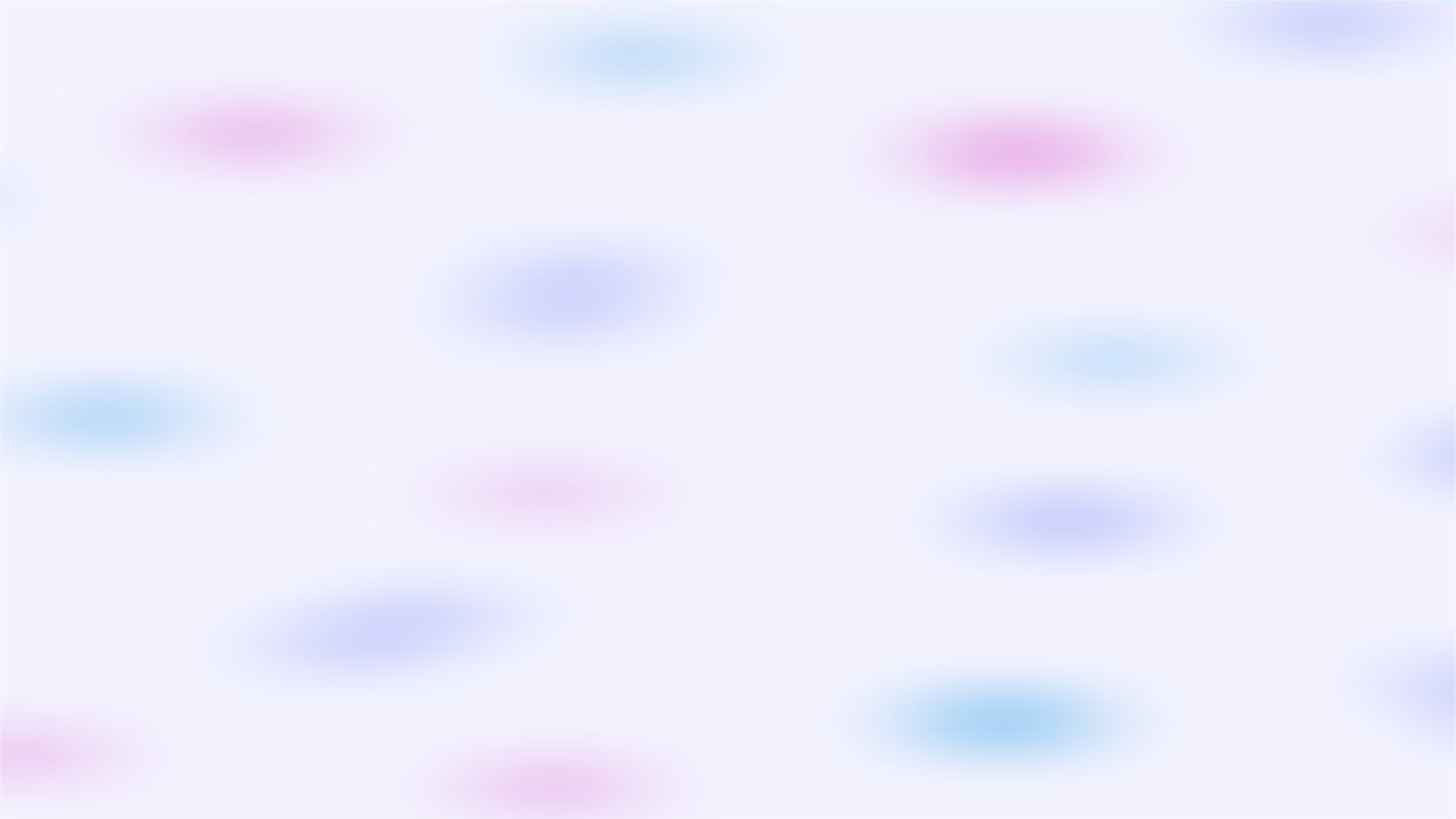 Αποτελεσματικές Τεχνικές
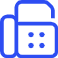 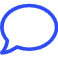 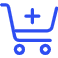 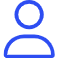 Ανοιχτή Επικοινωνία
Συνέπεια
Θετική Ενίσχυση
Επίλυση Προβλημάτων
Εφαρμόστε επαίνους, ποινές και τιμωρίες δίκαια και με συνέπεια.
Καθιερώστε σαφείς προσδοκίες και συνέπειες για τους μαθητές.
Επικεντρωθείτε στον έπαινο και την αναγνώριση των επιθυμητών συμπεριφορών.
Εμπλέξτε τους μαθητές στην εύρεση λύσεων για προβλήματα συμπεριφοράς.
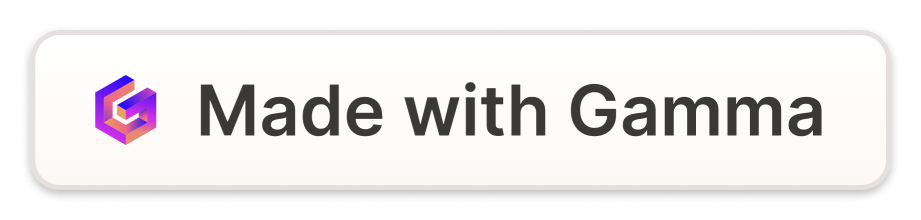 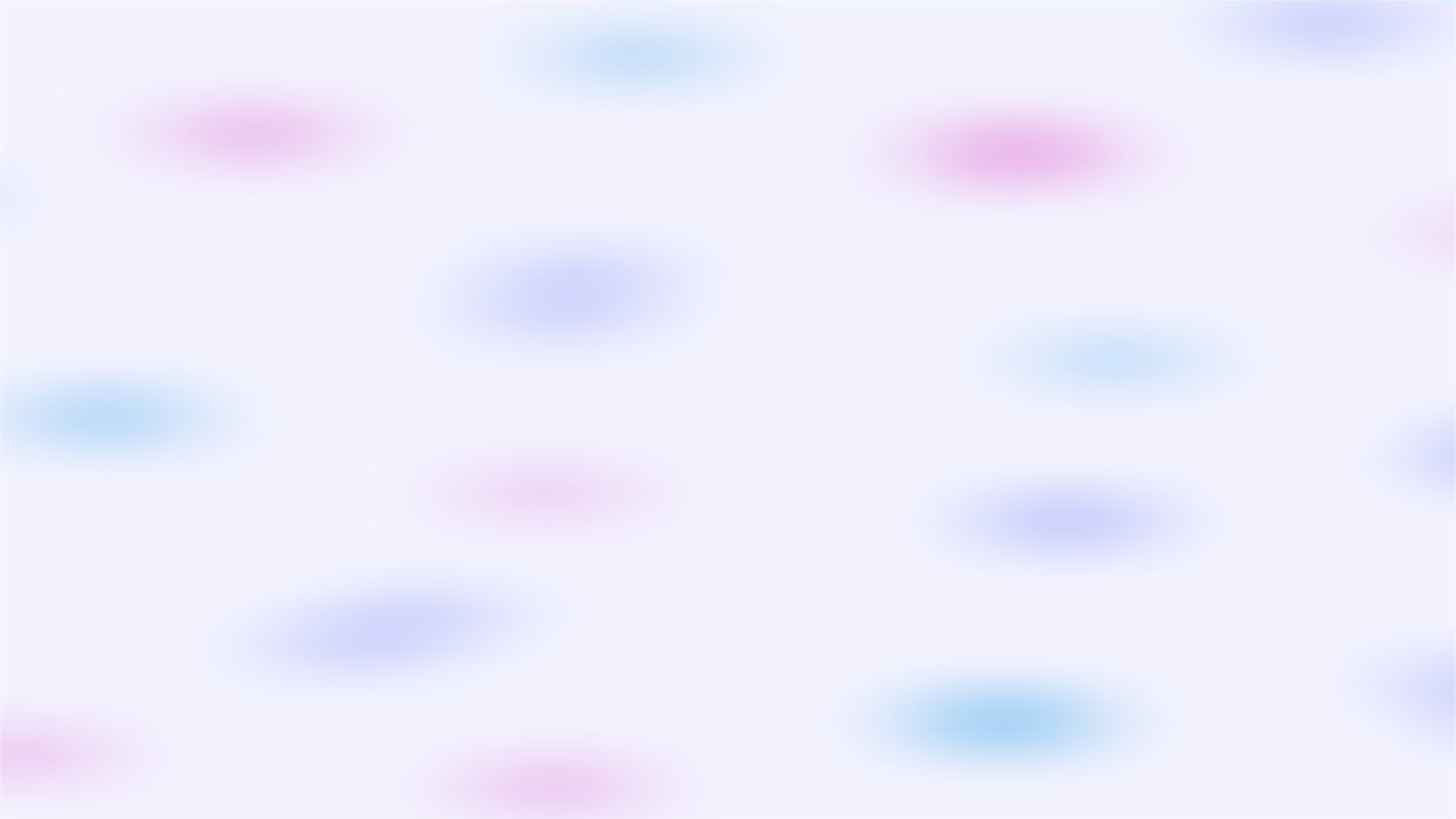 Αποτελεσματικές Στρατηγικές
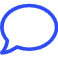 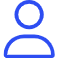 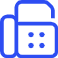 Μεγαλύτερες παρεμβάσεις
Μικρές παρεμβάσεις
Μεσαίες παρεμβάσεις
Στέρηση προνομίων
 
Απομονώστε ή απομακρύνετε τους μαθητές
 
Χρήση ποινής
  
Παραπομπή στο γραφείο του διευθυντη
Χρήση μη λεκτικών σημάτων
 
Χρήση εγγύτητας
 
Ανακατεύθυνση της συμπεριφοράς
 
Παροχή απαραίτητων οδηγιών
 
Έκκληση στο μαθητή να σταματήσει
 
Παροχή επιλογής
Χρήση της στρατηγικής χρόνου σκέψης
 
Συνομιλία με  γονέα
 
Δημιουργία ατομικής συμφωνίας με τον μαθητή
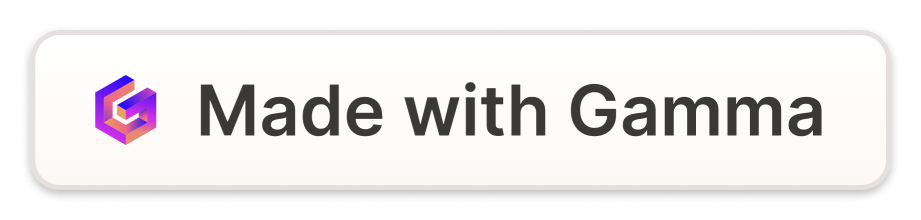 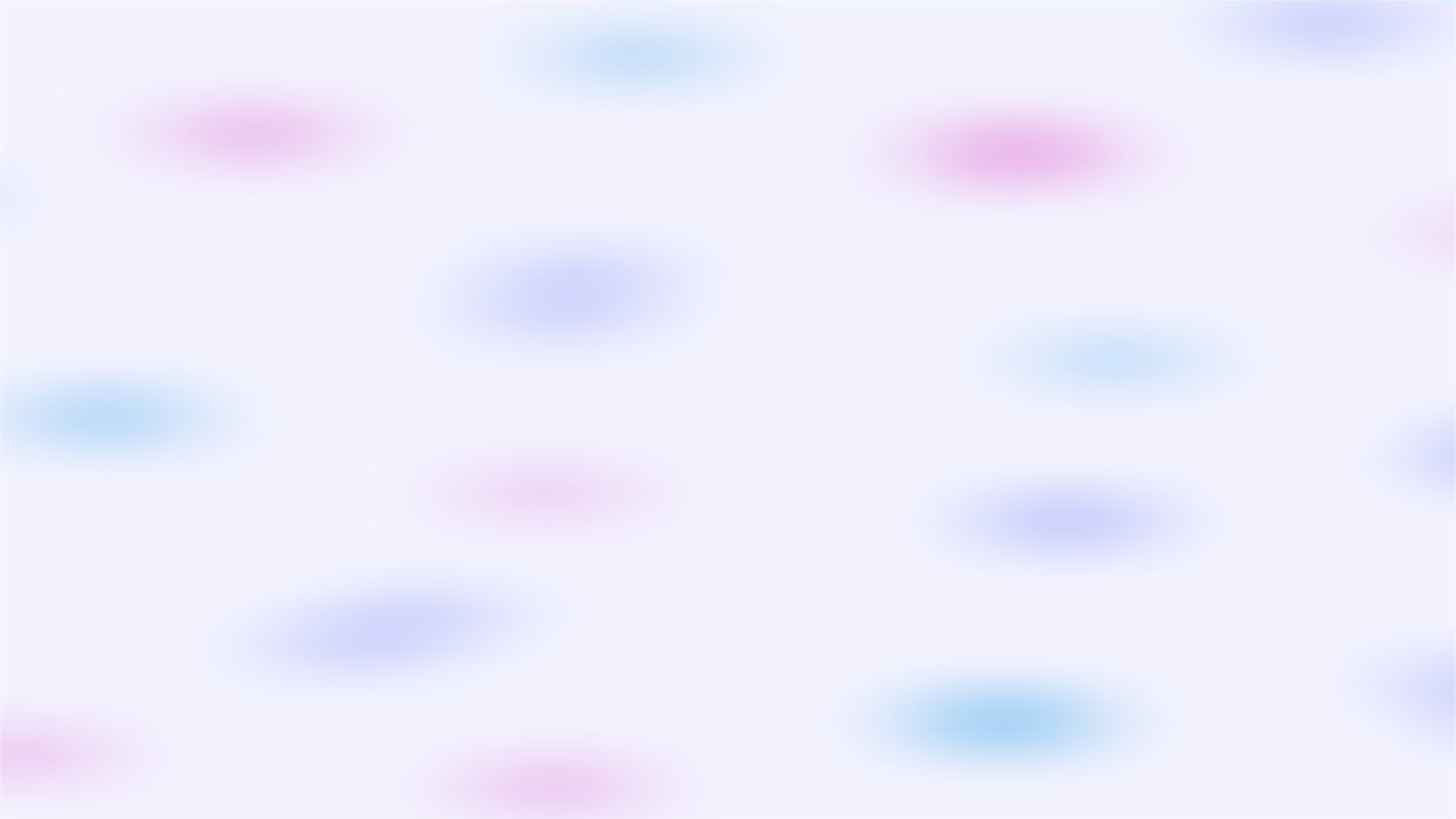 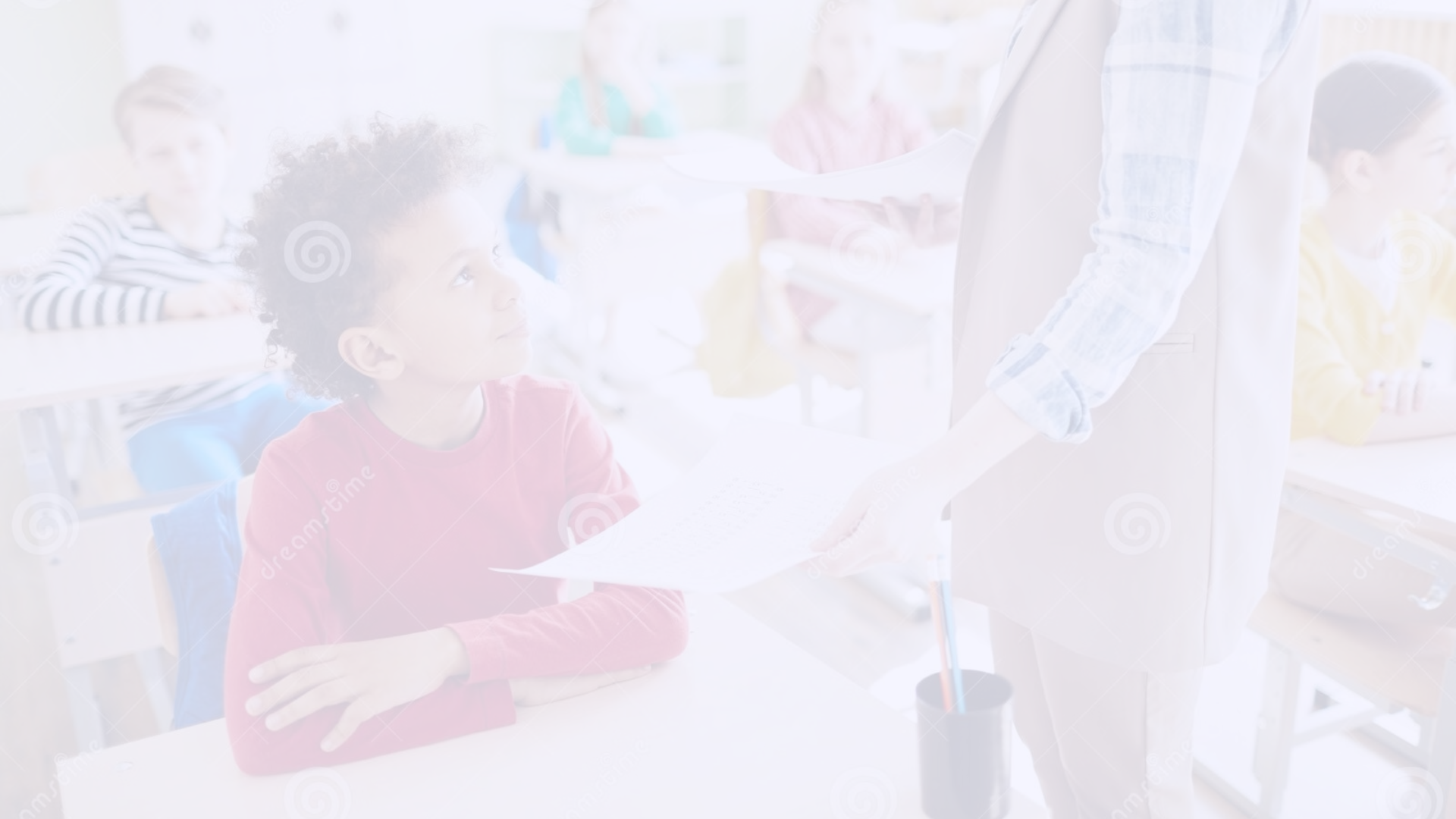 Περίπτωση απρεπούς συμπεριφοράς: Ένας μαθητής συστηματικά διακόπτει το μάθημα με φωνές, απρεπείς χειρονομίες 		και προκλητική συμπεριφορά προς τον εκπαιδευτικό και τους συμμαθητές του.
 
		Περίπτωση σχολικού εκφοβισμού: Μια ομάδα μαθητών συστηματικά απομονώνει και εκφοβίζει λεκτικά και σωματικά 		έναν συμμαθητή τους λόγω της εθνικής ή θρησκευτικής του καταγωγής.
 
		Περίπτωση χρήσης απαγορευμένων ουσιών: Ένας μαθητής έρχεται στο σχολείο υπό την επήρεια ναρκωτικών ουσιών και 		παρουσιάζει παραβατική συμπεριφορά.
 
		Περίπτωση κλοπής: Ένας μαθητής κατηγορείται για κλοπή χρημάτων και αντικειμένων από άλλους συμμαθητές του στο 		σχολικό περιβάλλον.
 
		Περίπτωση κυβερνοεκφοβισμού: Μια ομάδα μαθητών δημιουργεί μια διαδικτυακή ομάδα στα μέσα κοινωνικής 			δικτύωσης για να στοχοποιήσει και να εκφοβίσει έναν συμμαθητή τους, αναρτώντας προσβλητικά σχόλια και 			φωτογραφίες.
 
		Περίπτωση βανδαλισμού: Κάποιοι μαθητές προκαλούν ζημιές στις σχολικές εγκαταστάσεις, όπως γράψιμο τοίχων και 		σπάσιμο παραθύρων.
Παραδείγματα